Внеурочная деятельность по математике  как резерв повышения качества математического образования
Недостаточно лишь понять задачу,  необходимо желание решить её. Без сильного желания 
решить трудную задачу невозможно, но при наличии такового - возможно. 
Где есть желание, 
найдётся путь!
Д. Пойа
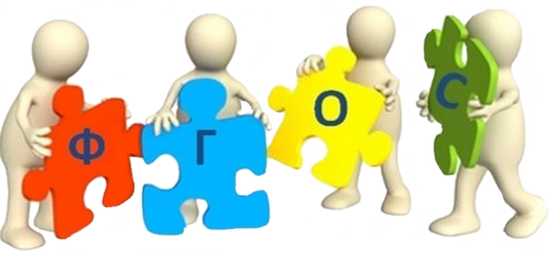 Н.Э.Дементьева, учитель математики
МБОУ «СШ №29 
углубленным изучением отдельных предметов»
Главные задачи при обучении математике
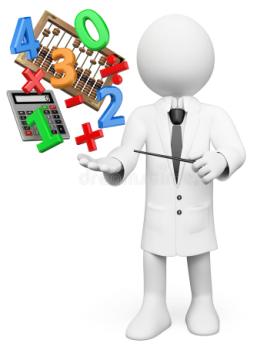 уметь концентрировать внимание, переключаться  между несколькими потоками мышления;
логически рассуждать, выявлять причинно-следственные связи;
 уметь ставить цели;
 уметь организовывать свою работу, планируя деятельность на шаг вперёд;
уметь «пойти другим путём» -  начать всё сначала, другим способом, если не получилось сразу;
быть способными осваивать новые знания,  применять их в нестандартных ситуациях и оценивать результаты своего труда.
Цели и задачи внеурочной         деятельности
Достижение результатов освоения основной образовательной программы
вырабатывается интерес к изучению математических дисциплин; 
углубляются и расширяются математические знания, умения и навыки обучающихся;
развивается логическое мышление, математическая зоркость, математическая интуиция и смекалка; 
выявляются одаренные дети, развиваются их способности.
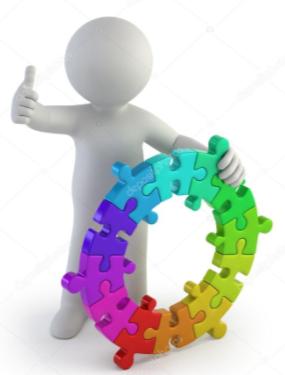 Временные формы организации внеурочной деятельности
выпуск математической стенгазеты,
математический вечер, 
математическая олимпиада, 
математическая викторина и т.д.
проектная деятельность.
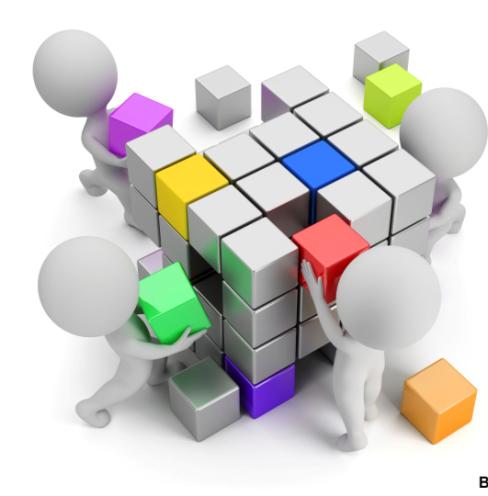 Постоянные формы организации внеурочной деятельности
математический кружок,
факультативные курсы по математике, 
спецкурсы в классах углублённого изучения математики.
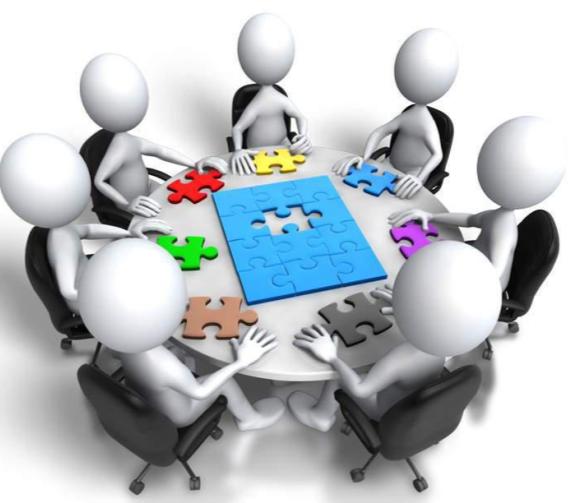 Постоянные формы организации внеурочной деятельности
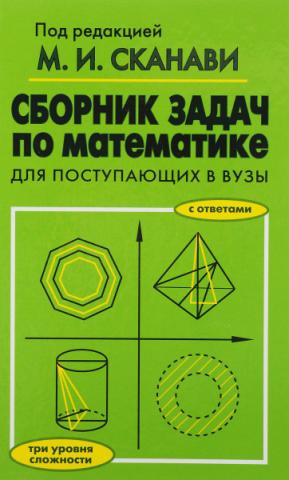 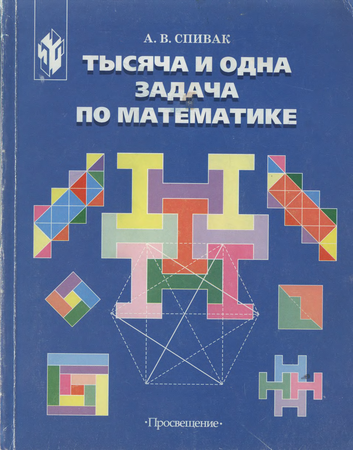 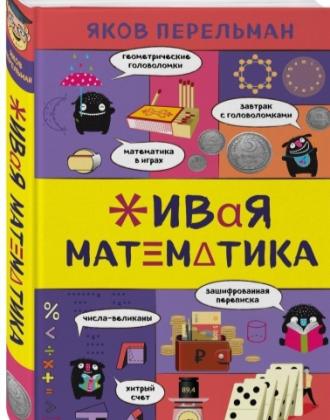 Внеурочная деятельность в классах углубленного изучения математики
Разнообразная учебная литература
Дифференцированные домашние задания
Интенсивная самостоятельная работа
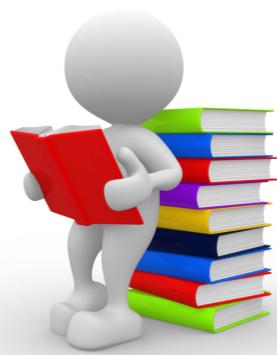 Спецкурсы по решению задач повышенной сложности
Участие в конференциях, конкурсах и олимпиадах
Проектная деятельность
Индивидуализированный контроль
Дополнительные индивидуальные задания
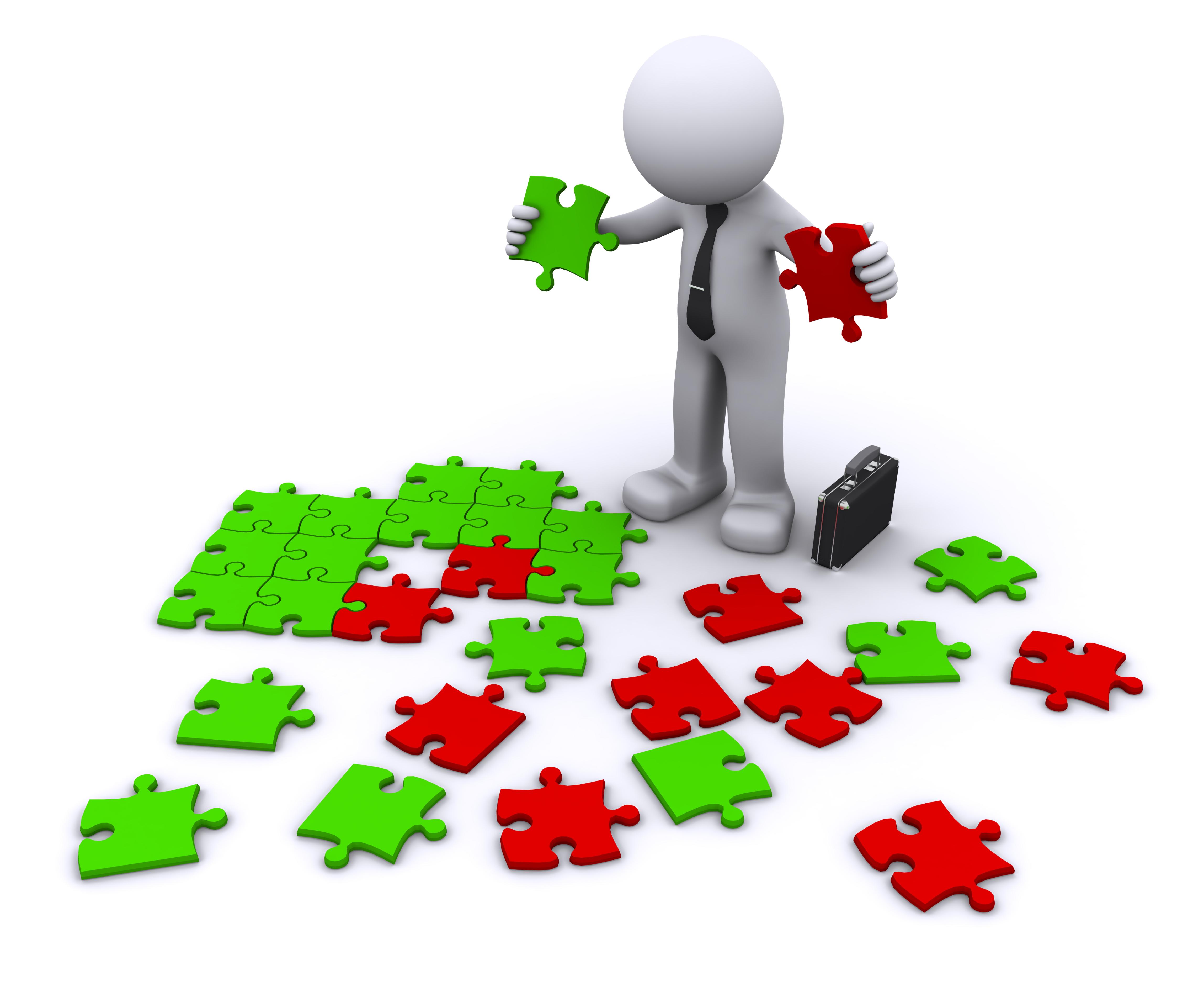 Спецкурсы по решению задач повышенной сложности
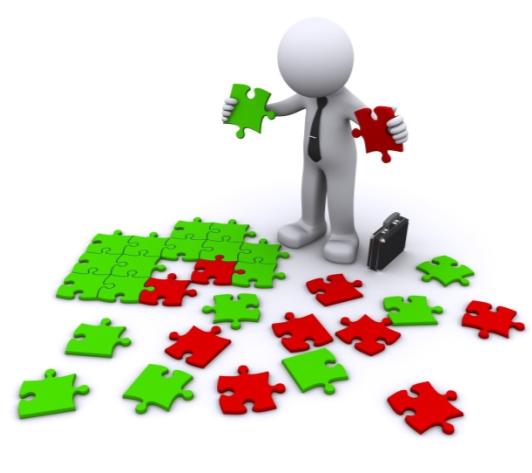 Хороший учитель обязан понимать, что никакую задачу нельзя исчерпать до конца. Этот взгляд он должен прививать и своим ученикам. Всегда остаётся что-нибудь, над чем можно размышлять
                             Д. Пойа
Спецкурсы по решению задач повышенной сложности
Направленность обучения на развитие личности ученика
Вариативность обучения
Быстрый темп работы
Устный счёт и устные логические  рассуждения в большом объёме
Интенсивная самостоятельная работа
Регулярное участие в олимпиадах и конкурсах
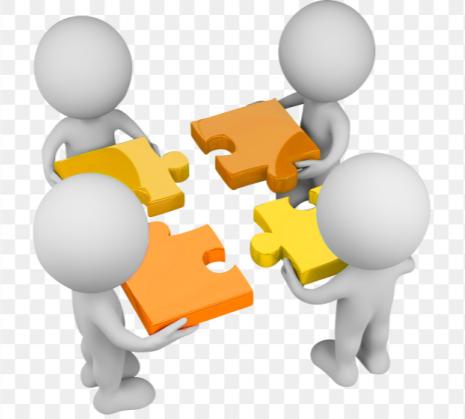 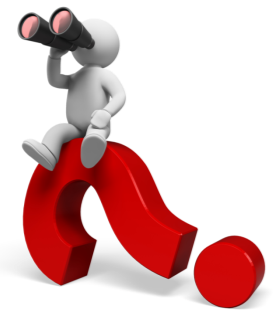 Внеурочная деятельность по математике     как резерв повышения качества математического образования
формирование повышенной мотивации у школьников;
воспитание самостоятельности;
расширение математического кругозора и повышение математической культуры.
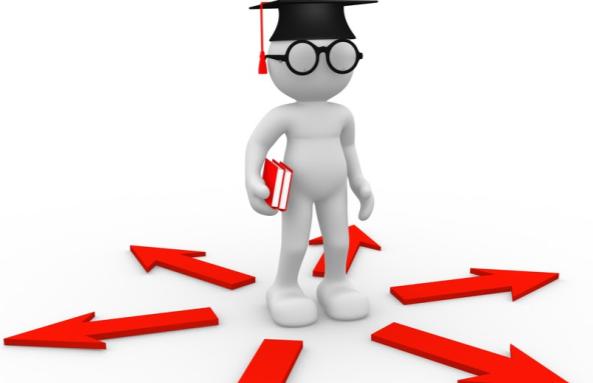 Внеурочная деятельность по математике     как резерв повышения качества математического образования
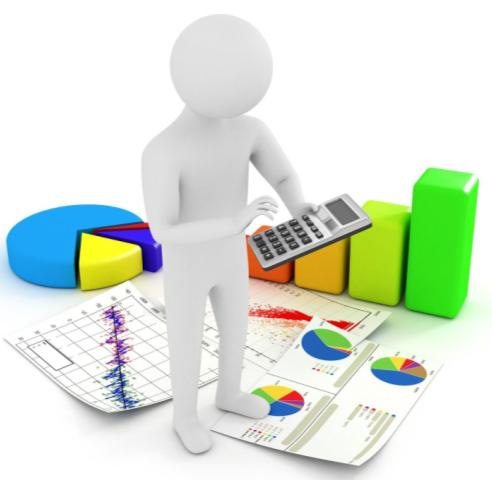 Если вы хотите участвовать в большой жизни, то наполняйте свою голову математикой, пока есть к тому возможность. Она окажет вам потом огромную помощь ...
                      М.И. Калинин
Спасибо за внимание!
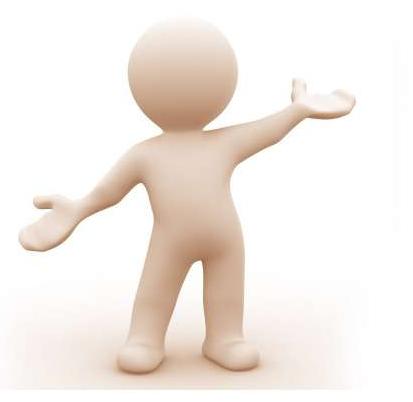